Нетрадиционные техники рисования в ДОУ
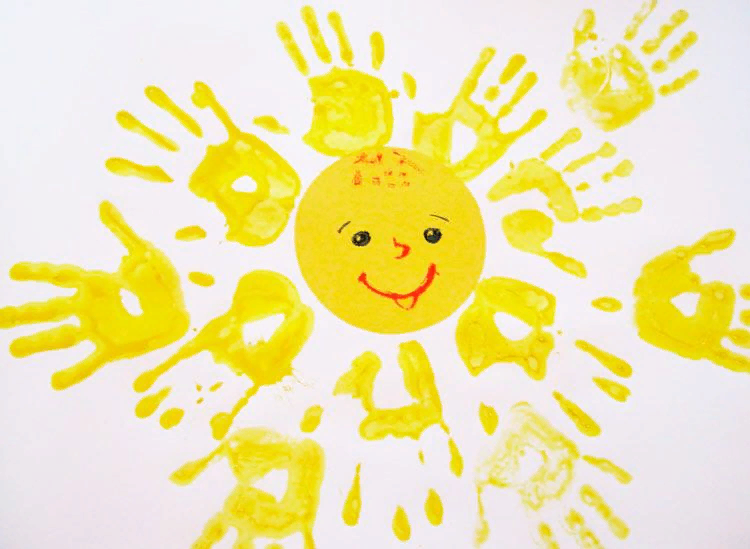 Рисование с использованием нетрадиционной техники – это рисование, направленное на умение отходить от стандарта…
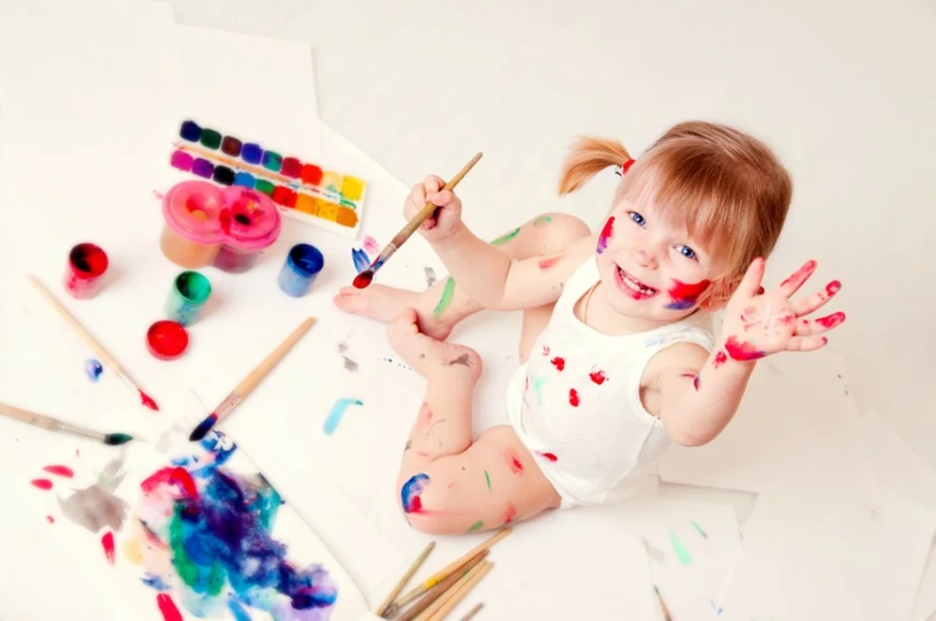 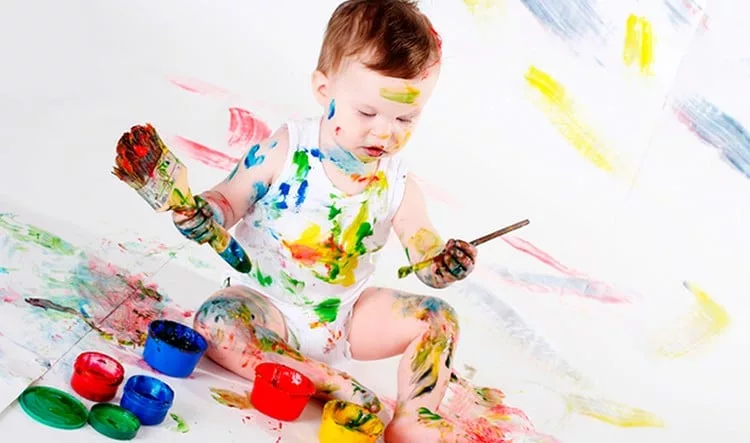 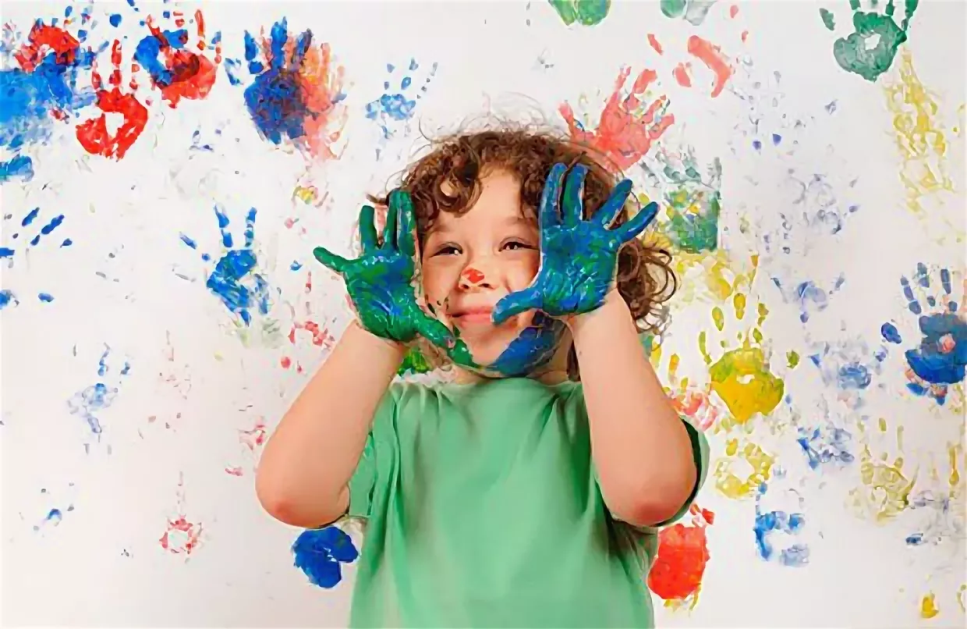 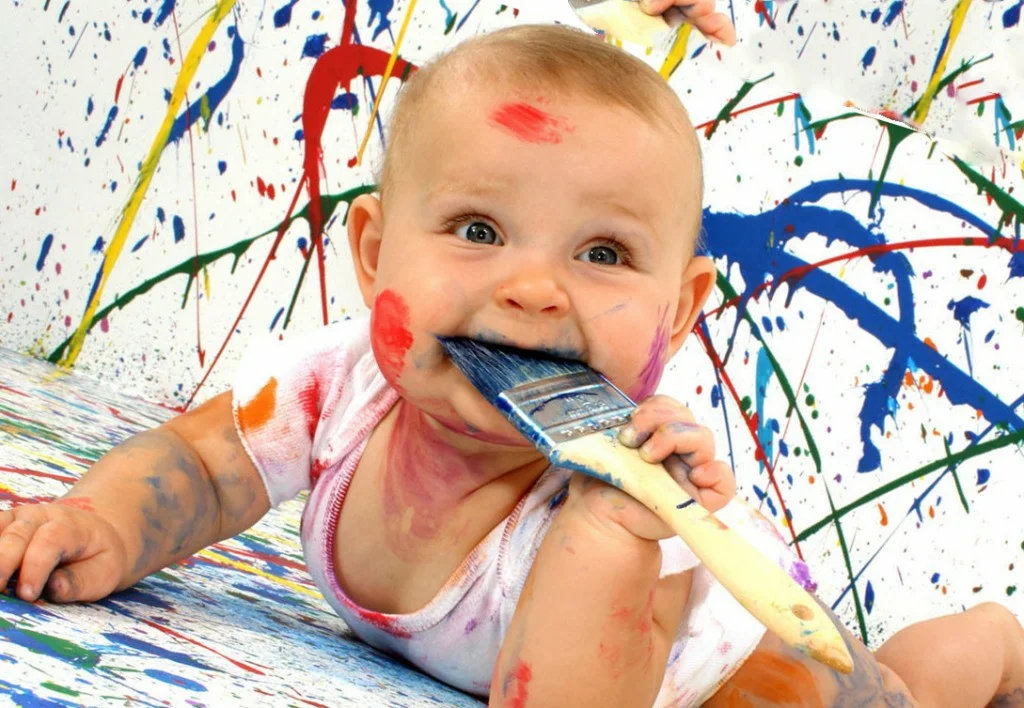 Рисование пальчиками
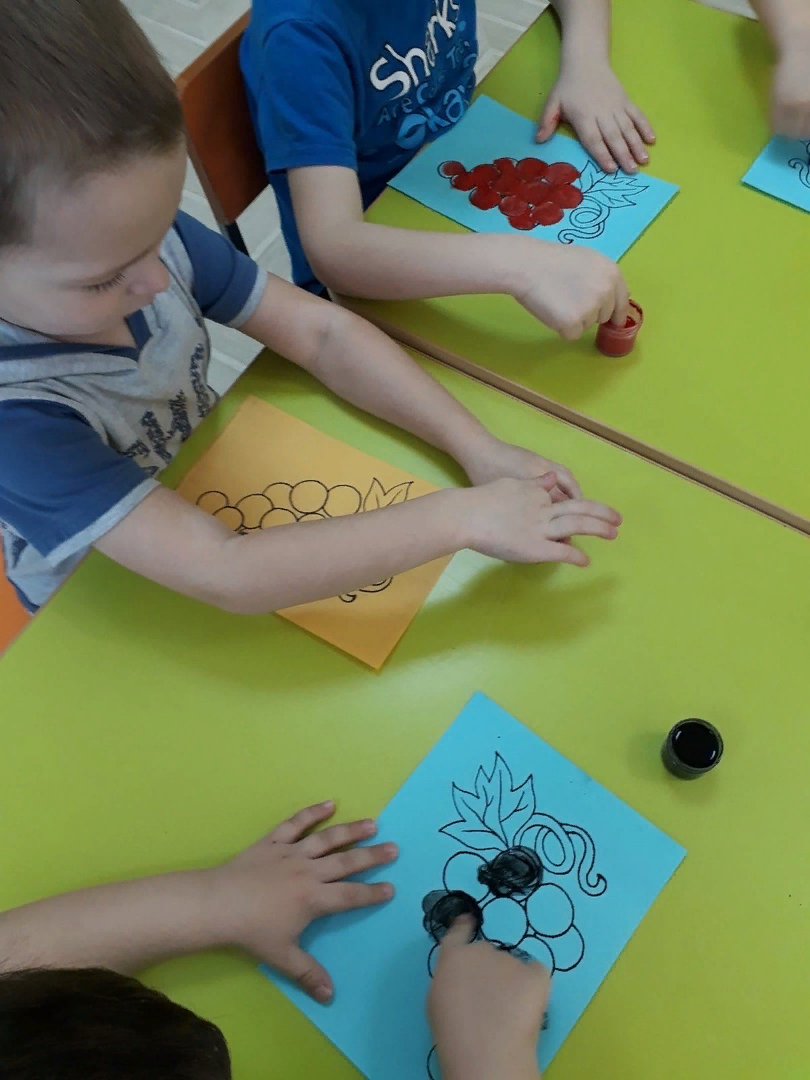 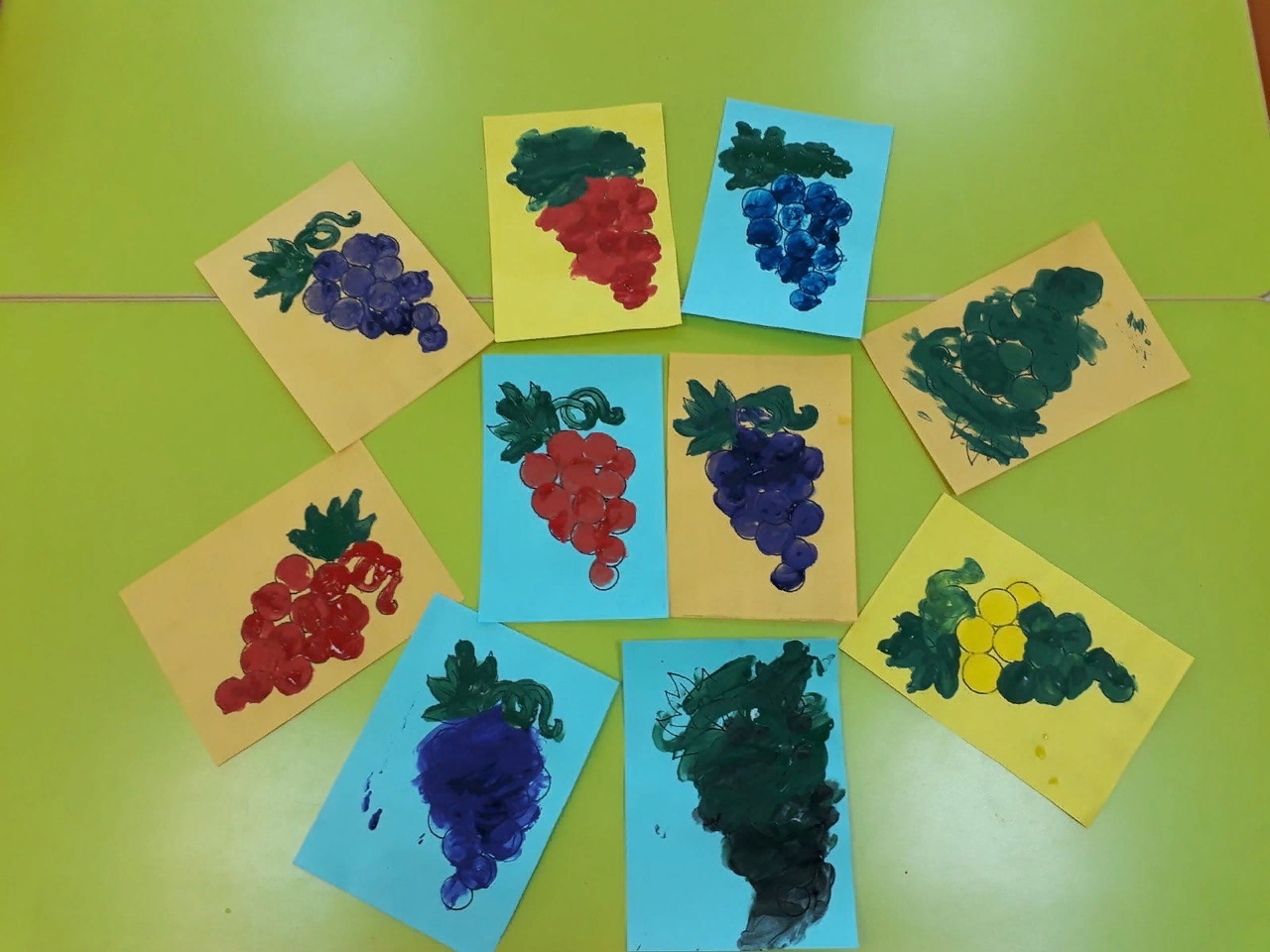 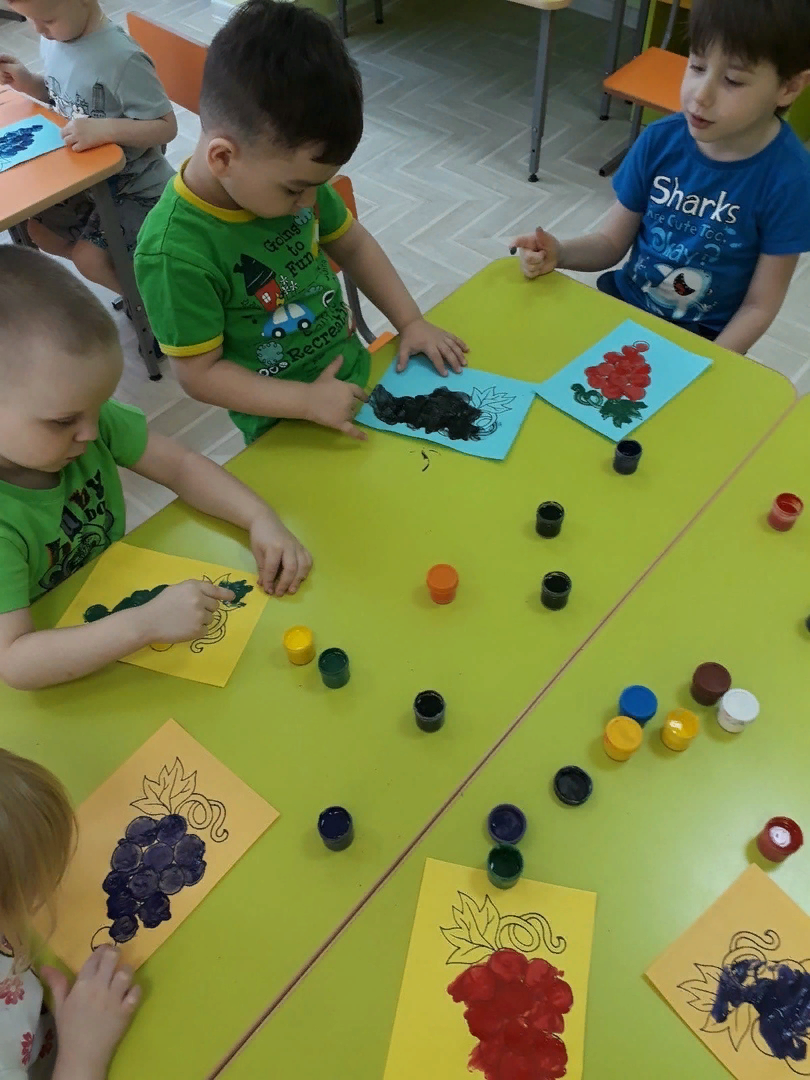 Рисование ладошками
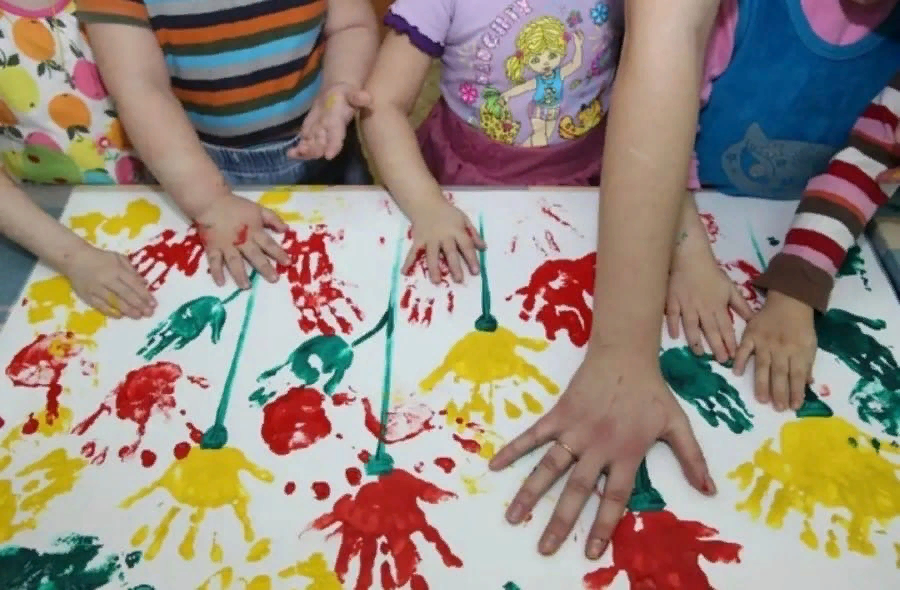 Рисование ватными палочками
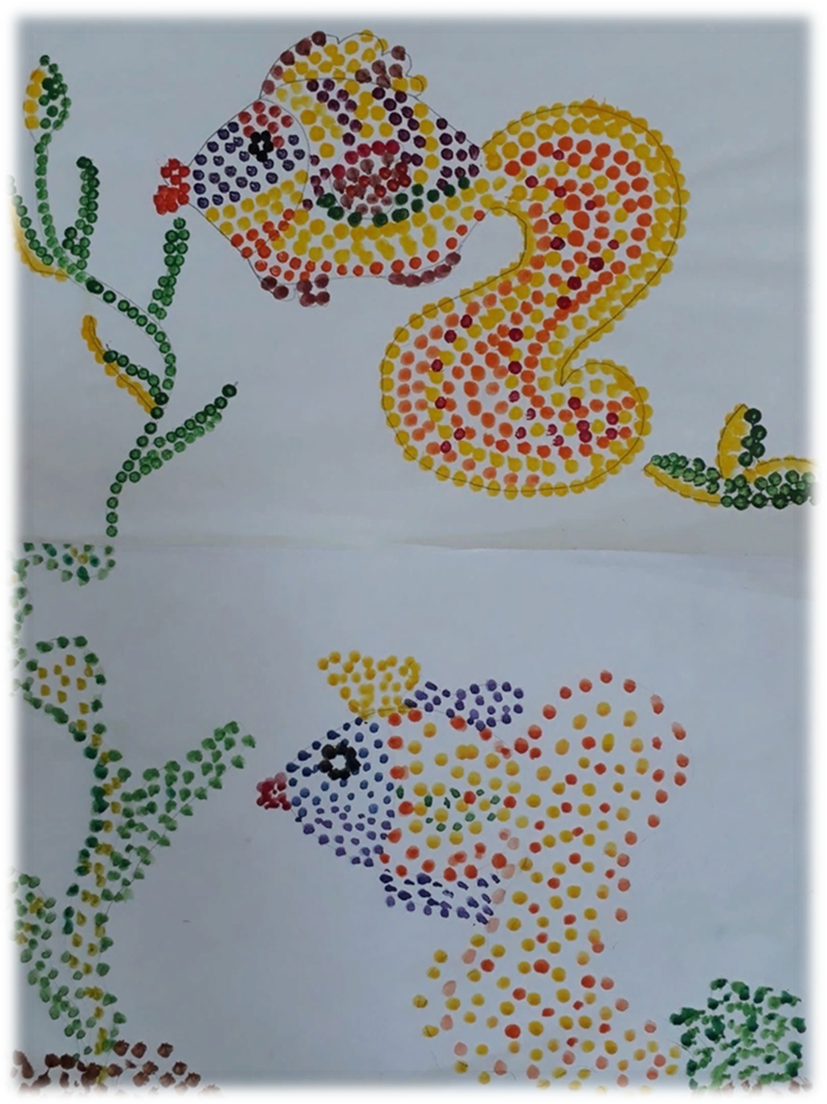 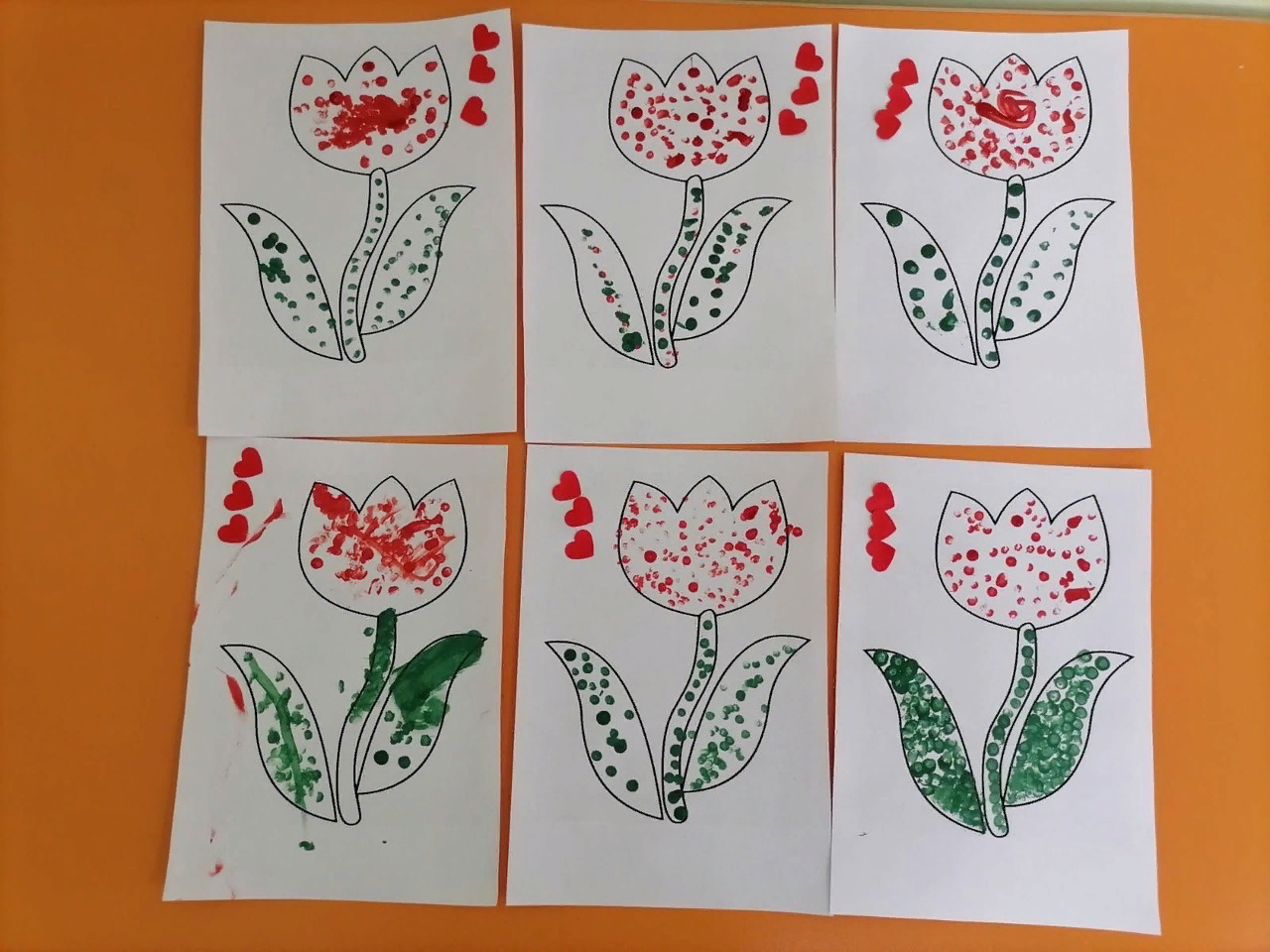 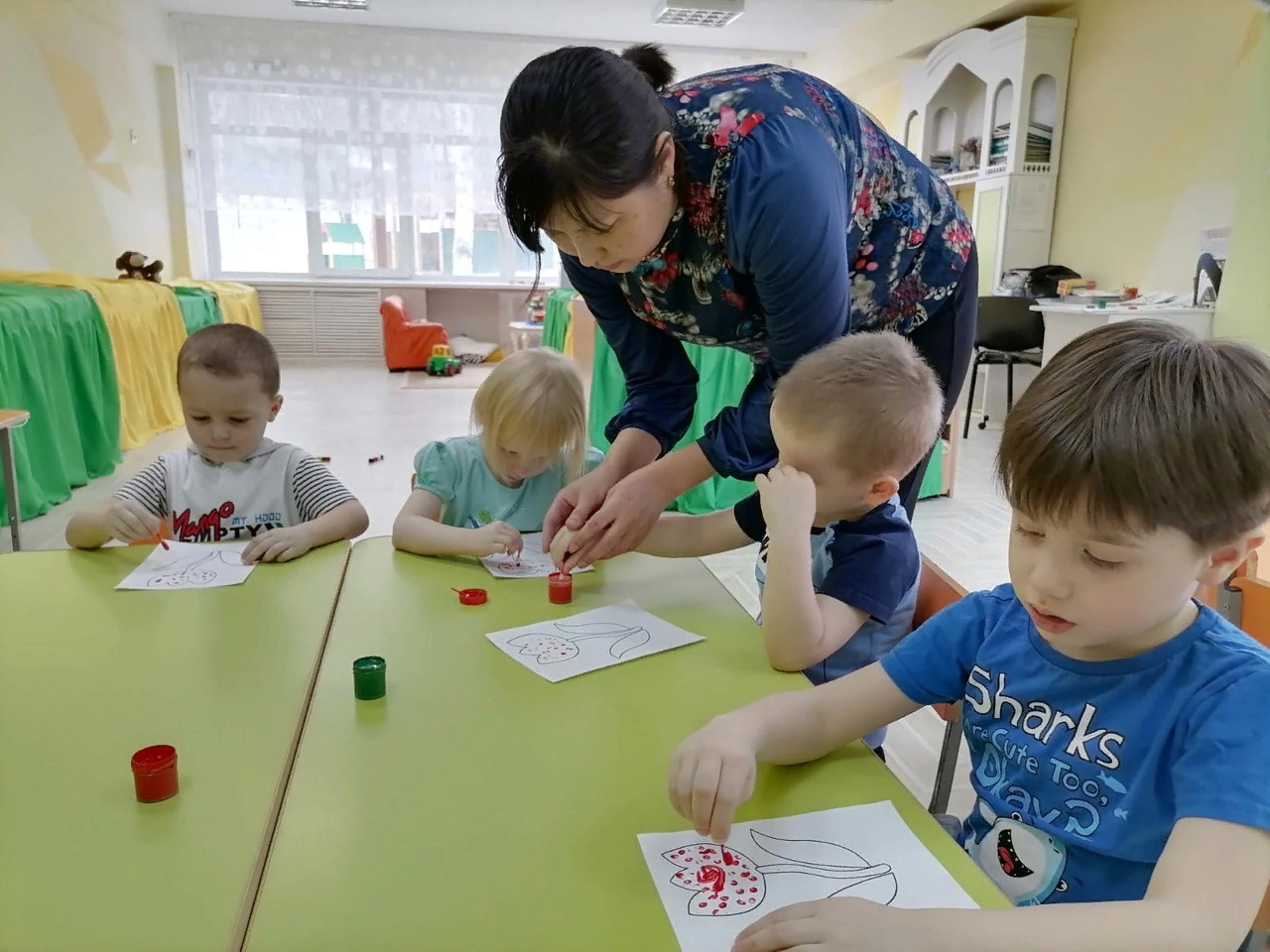 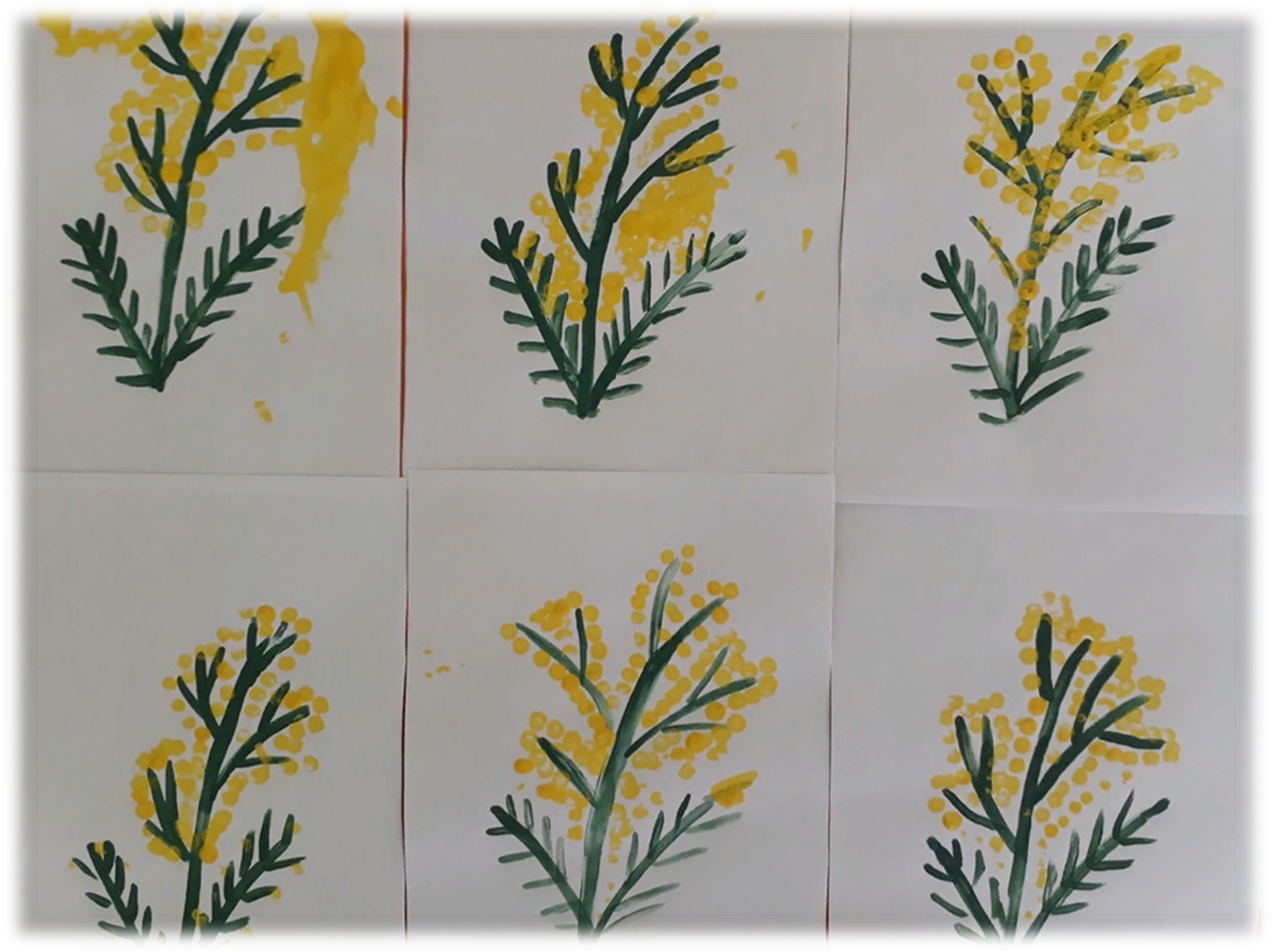 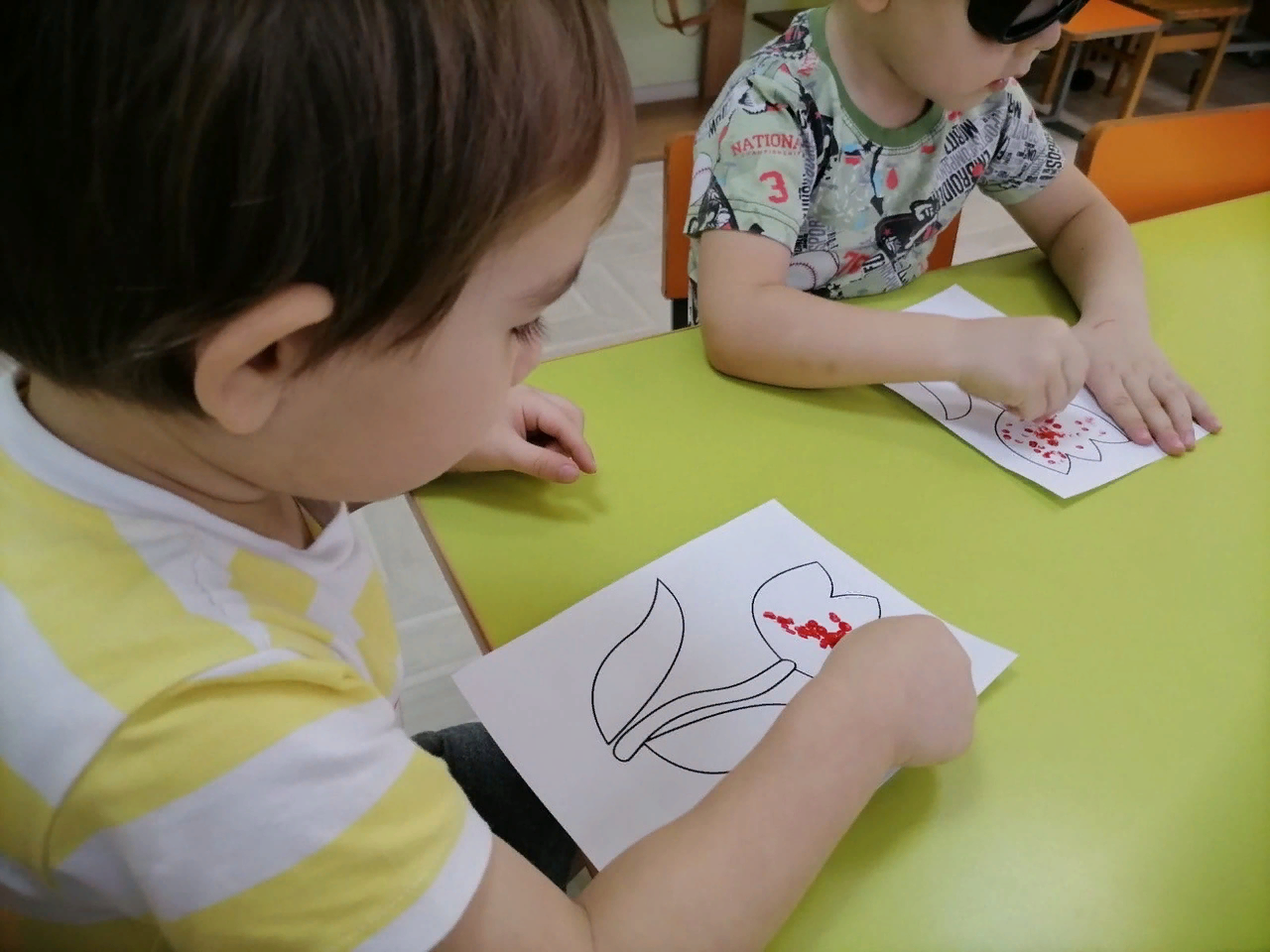 Рисование поролоновыми губками
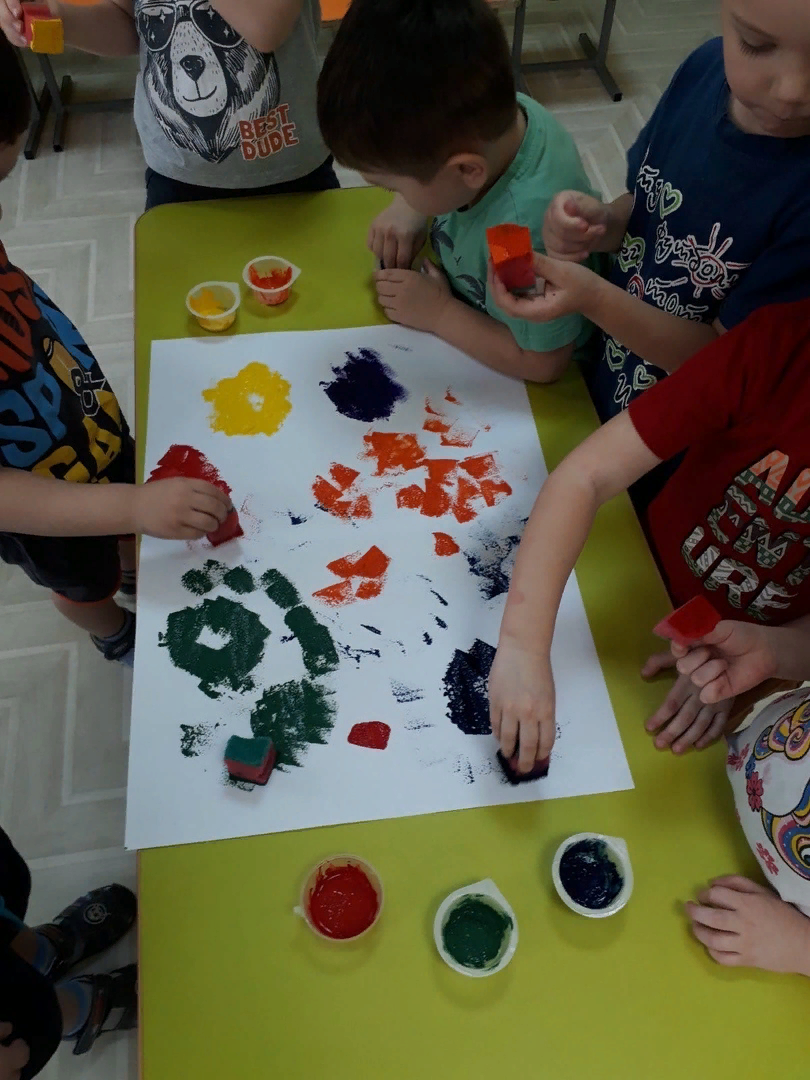 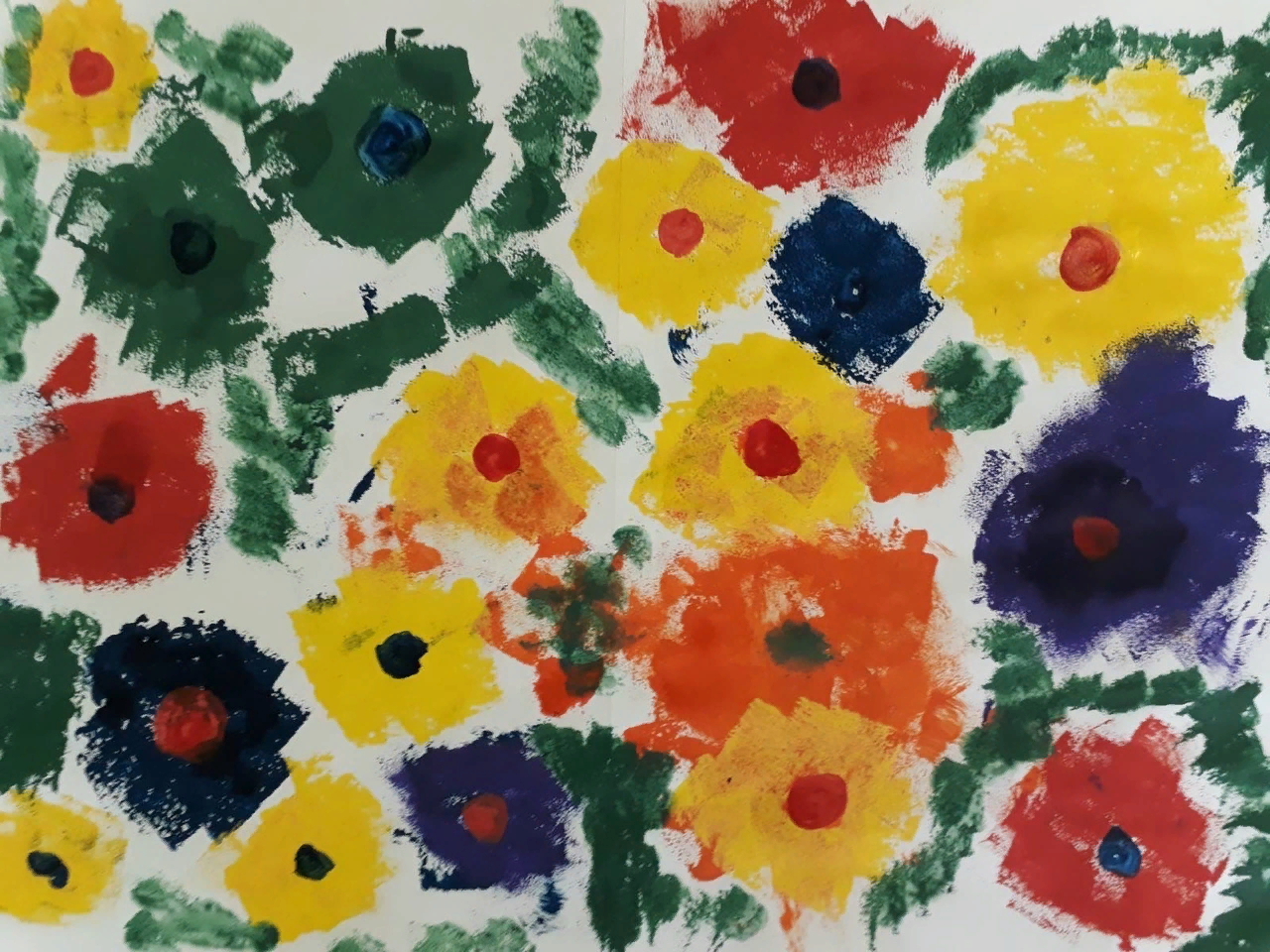 Рисование вилками
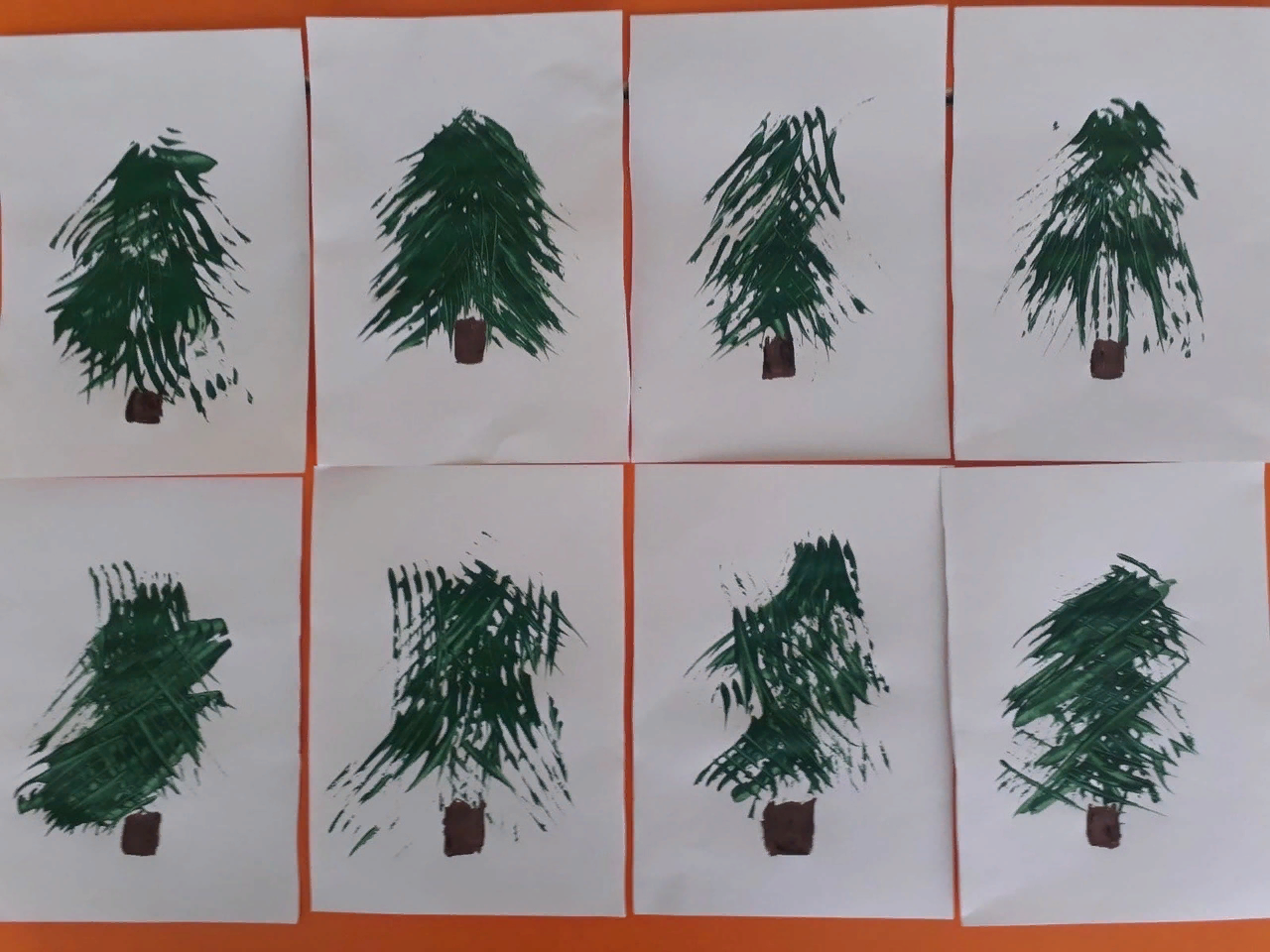 Пластилинография
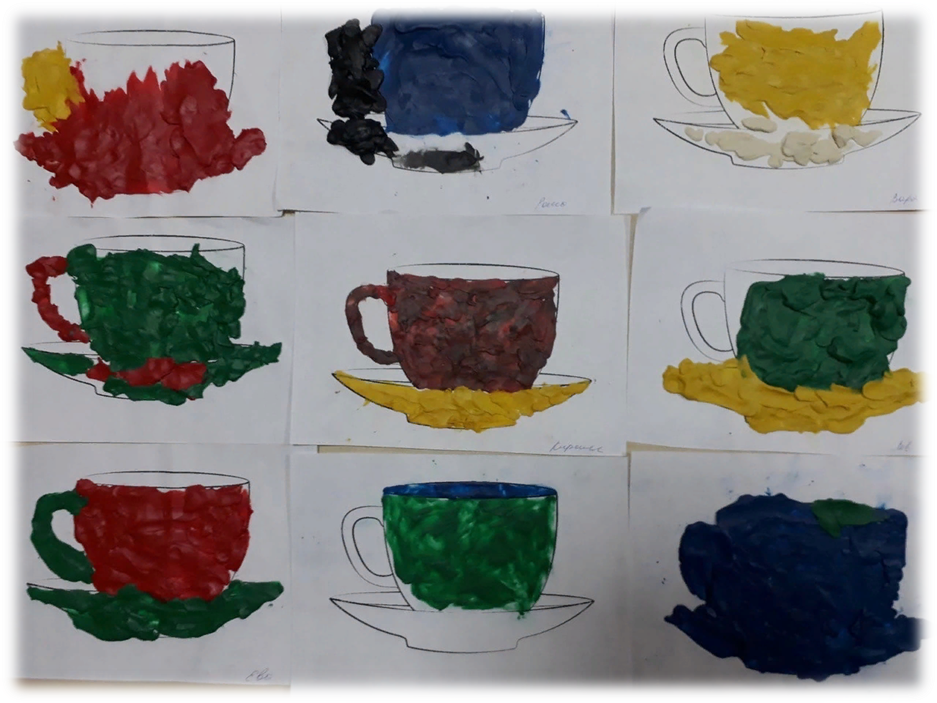 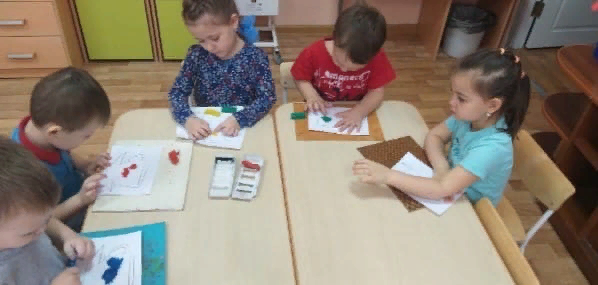 Рисование методом штриховки
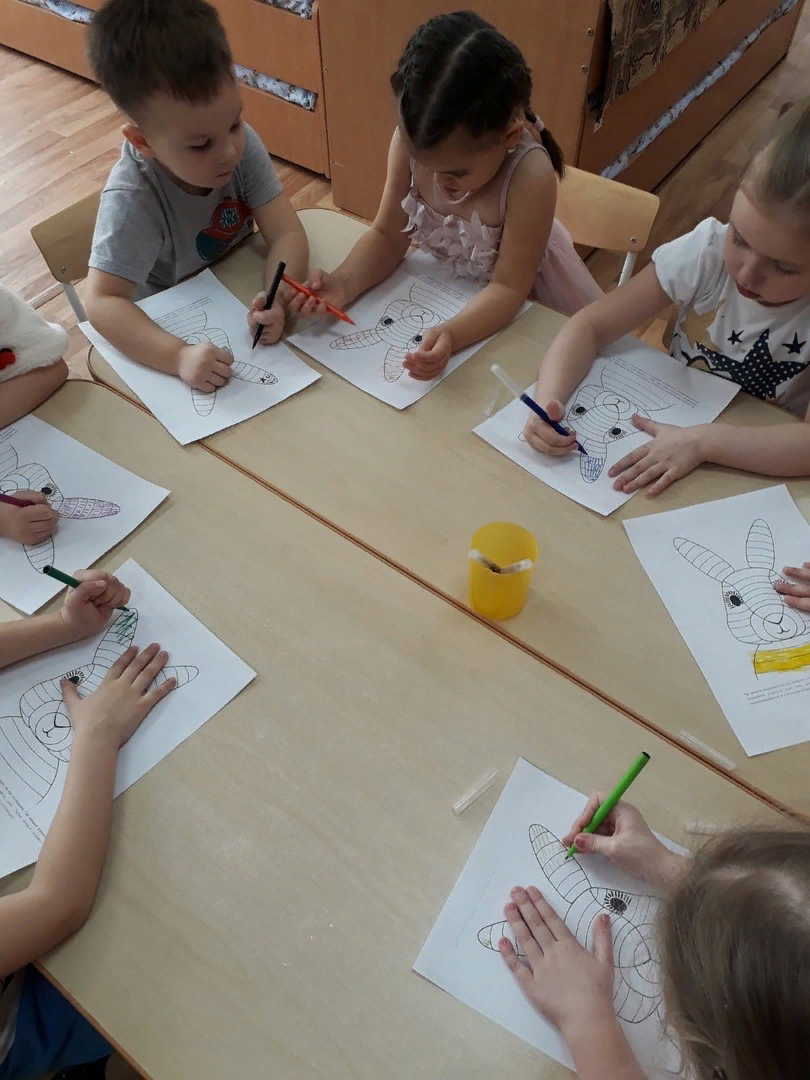 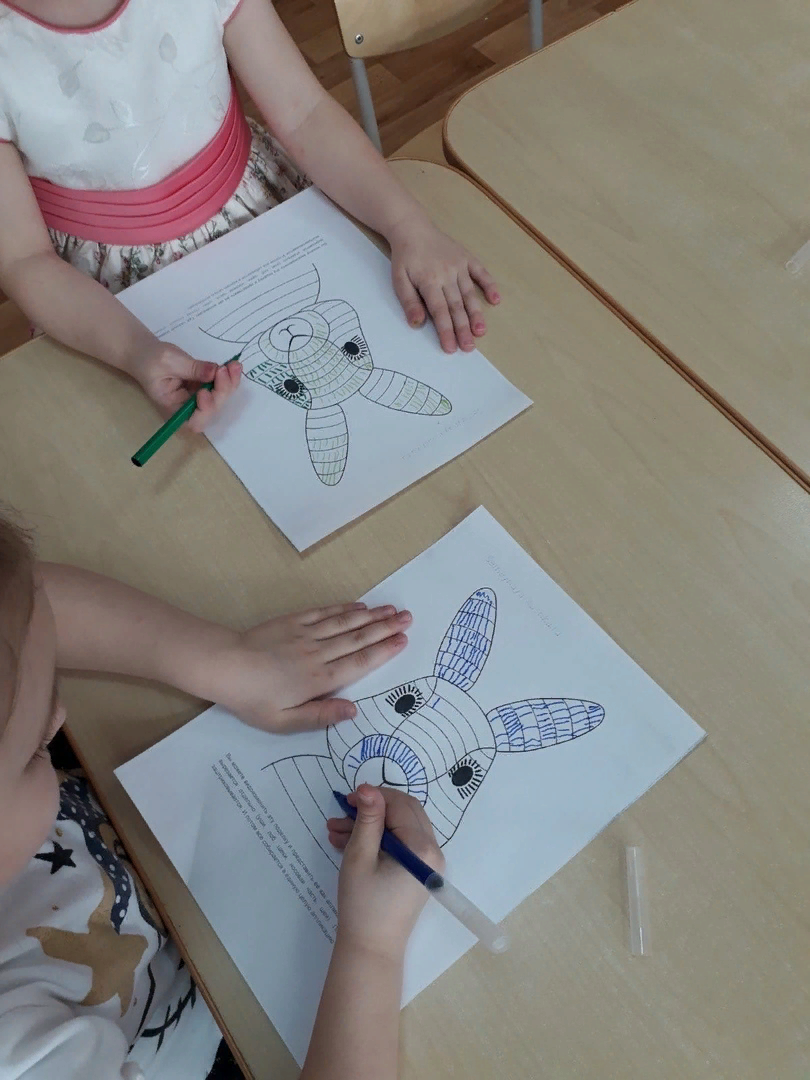 Рисование пухлыми красками
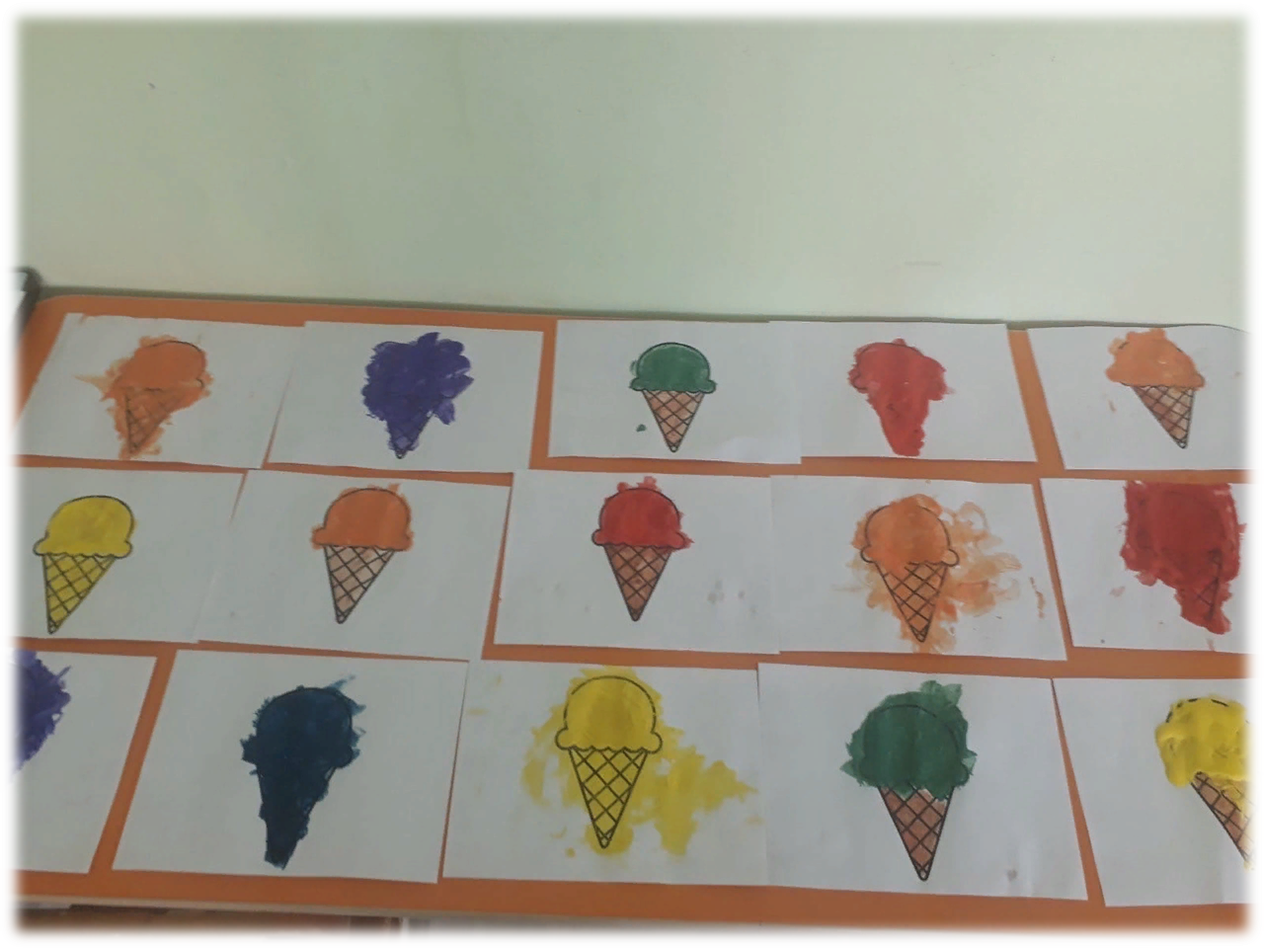 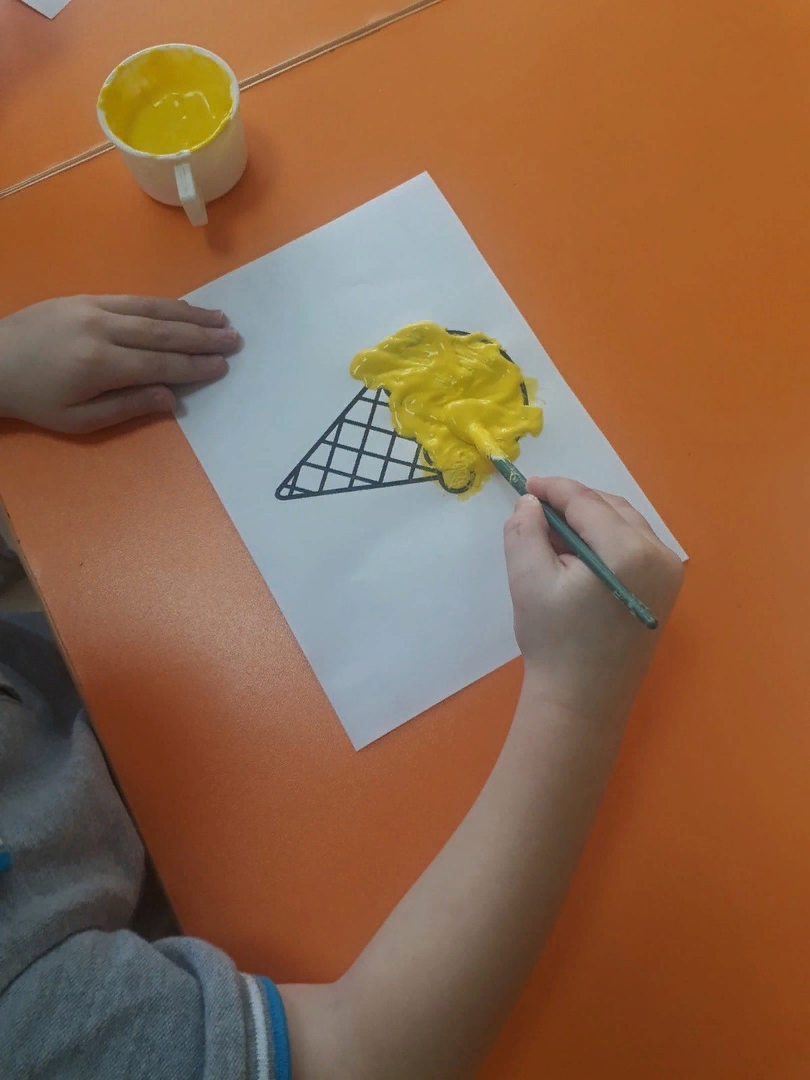 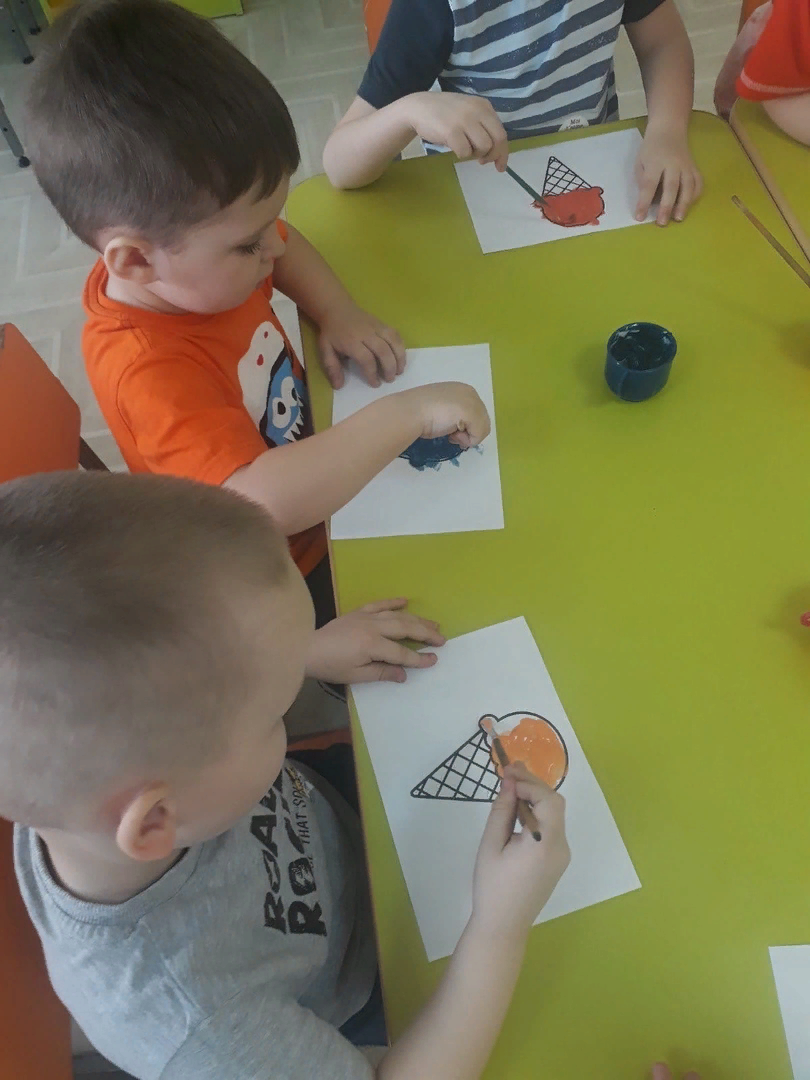 Коллективная работа
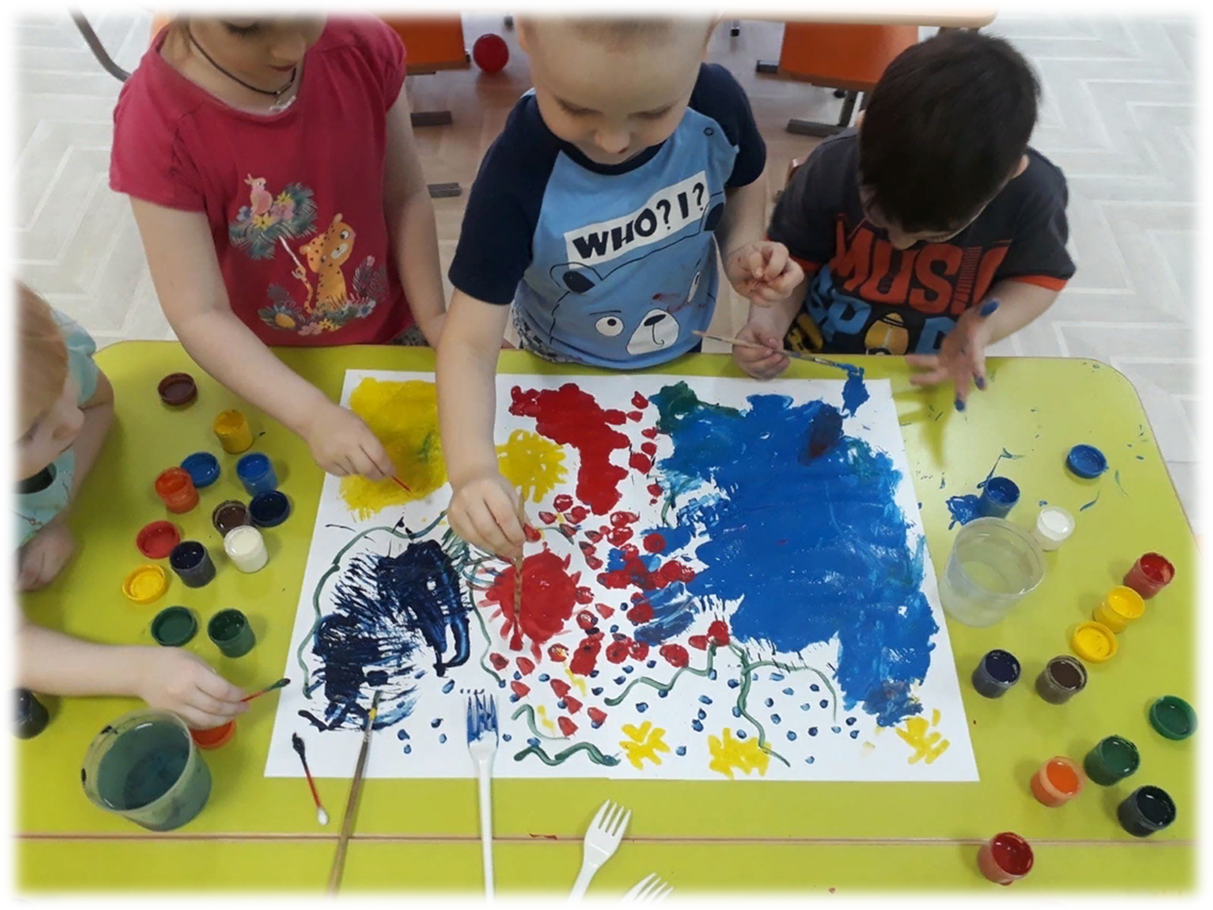 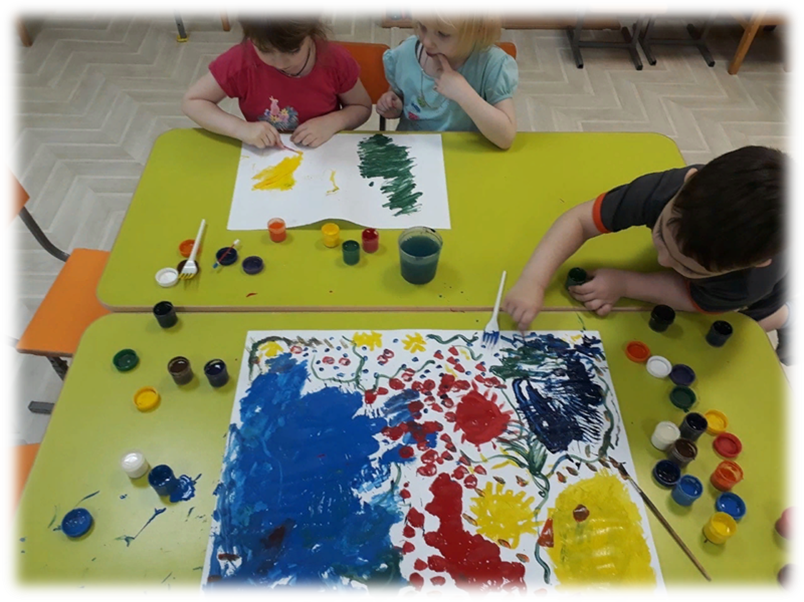 Спасибо за внимание!
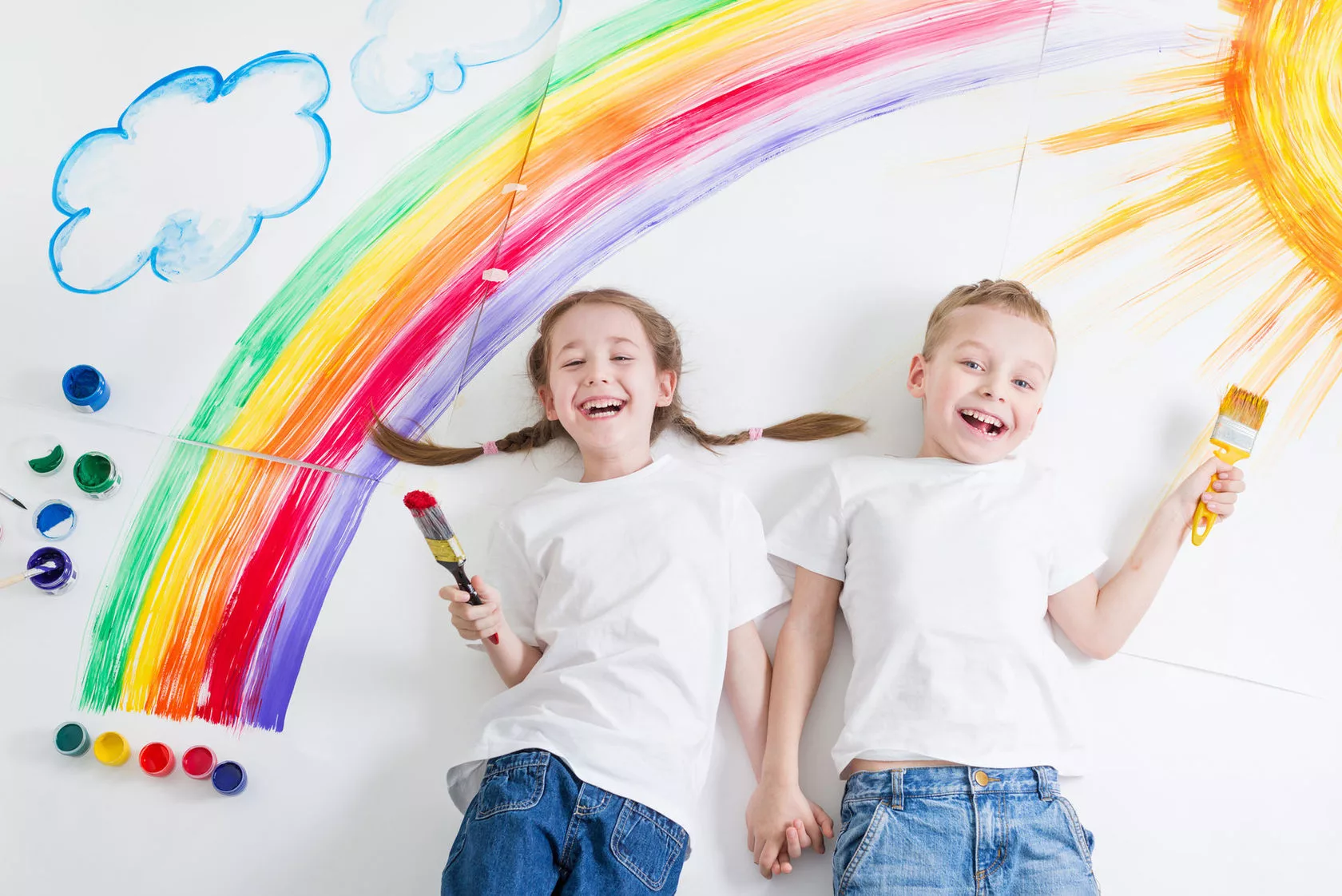